Camp Session Plans- Capture the Flag
Castle
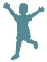 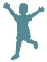 Jail
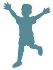 Jail
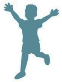 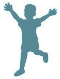 Castle